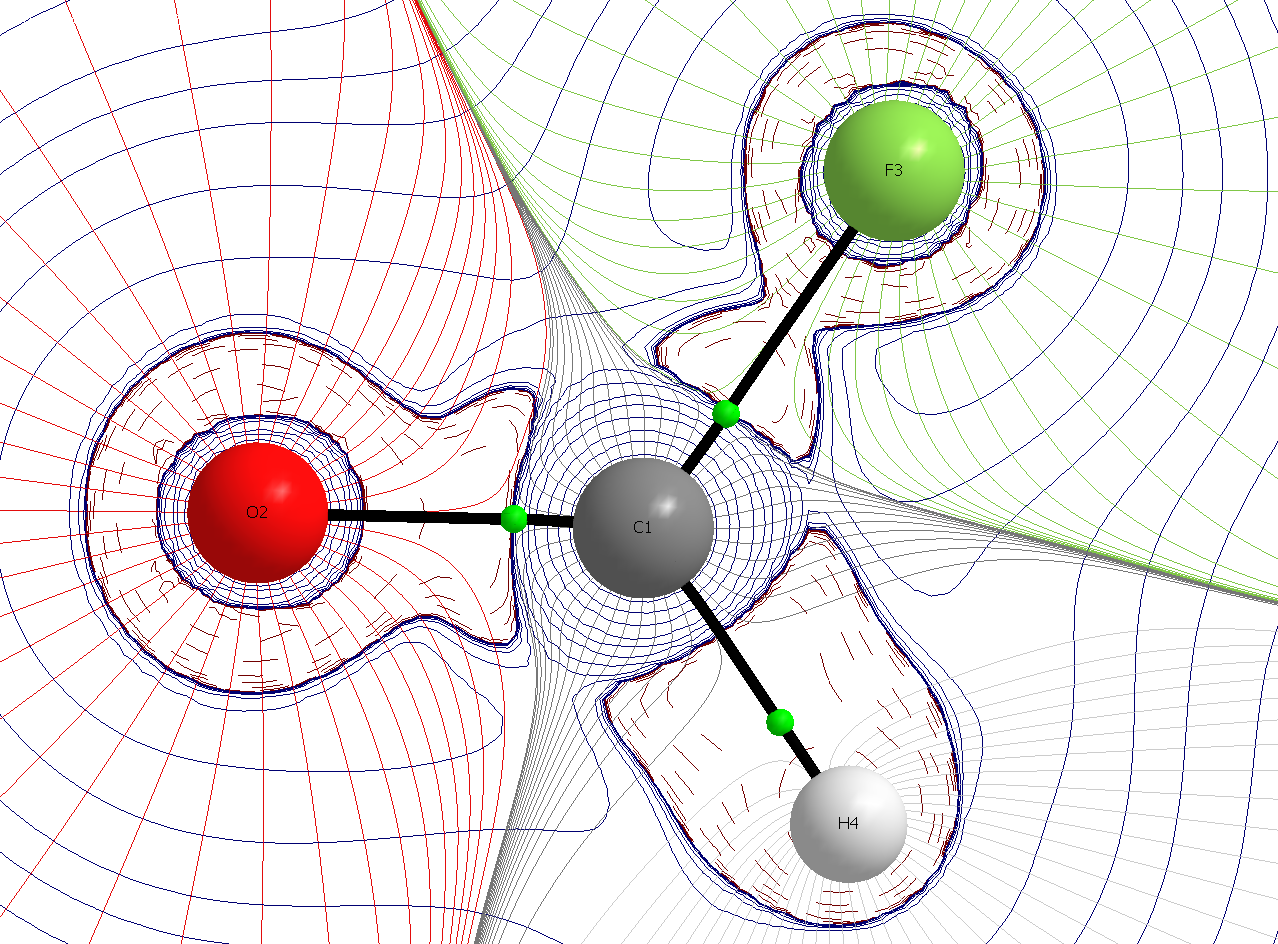 Use of master-worker and integration with OSG Connect
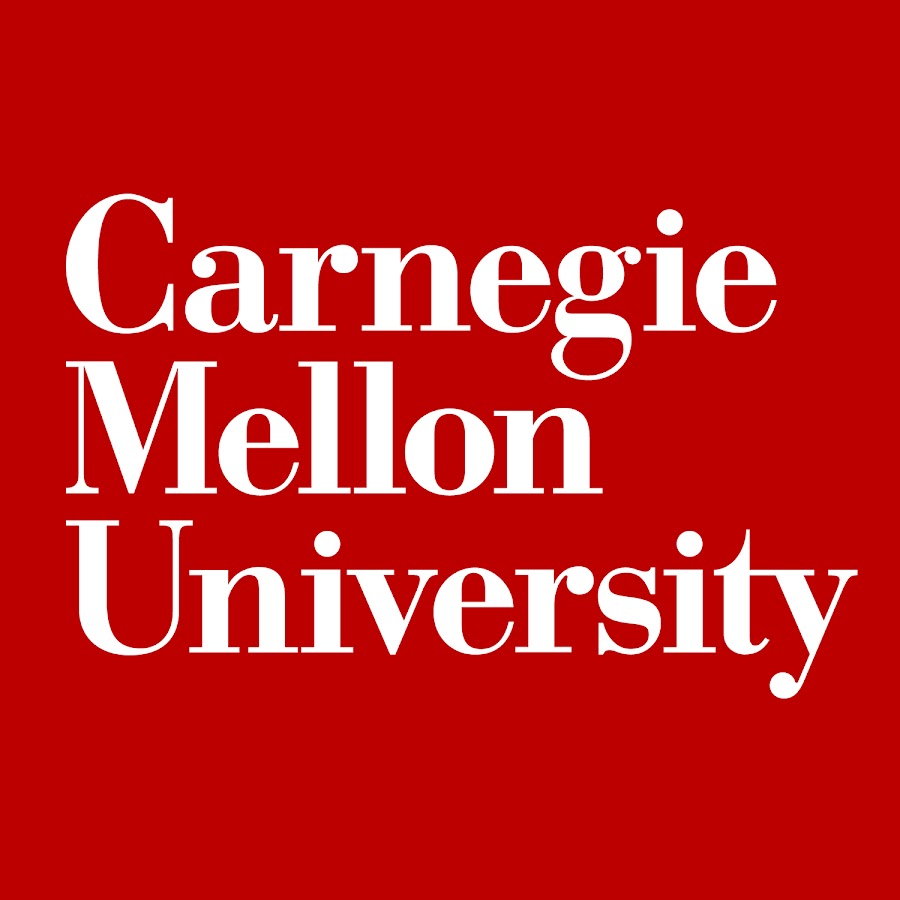 Roman Zubatyuk

Department of Chemistry
Carnegie Mellon University
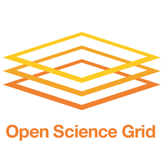 Supervised machine learning on quantum-chemical data
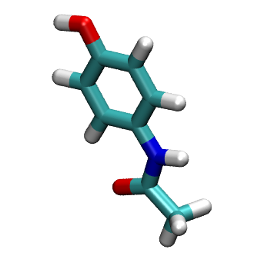 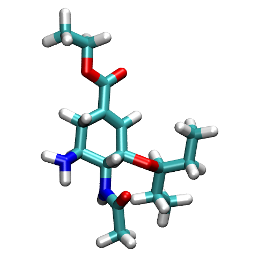 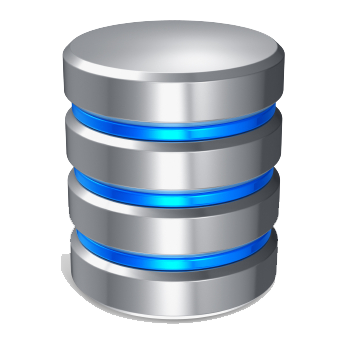 ML
QM
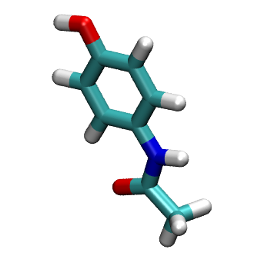 Unique Molecular 
Representation
Predicted QM Energy &
Properties
Property
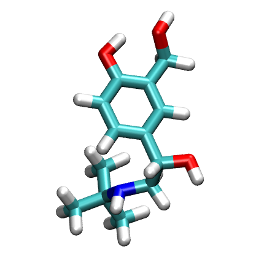 Database of calculated QM energies and properties for 50M molecules
Traditional quantum mechanics:  Slow calculations, one molecule at a time
QSAR: Statistical modeling of historical experimental data
Now we could use accumulated historical QM data to train a statistical models that can accurately predict results of quantum mechanics
J. Smith, O. Isayev, A. Roitberg. Chem. Sci., 2017, 8, 3192-3203
Fast, accurate, transferable and extensible neural network potentials
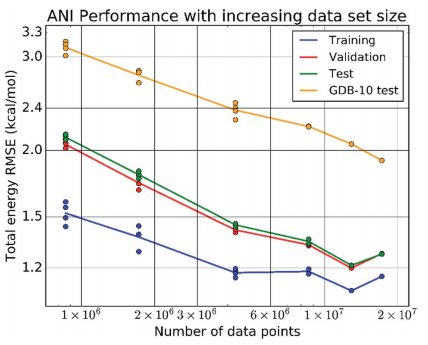 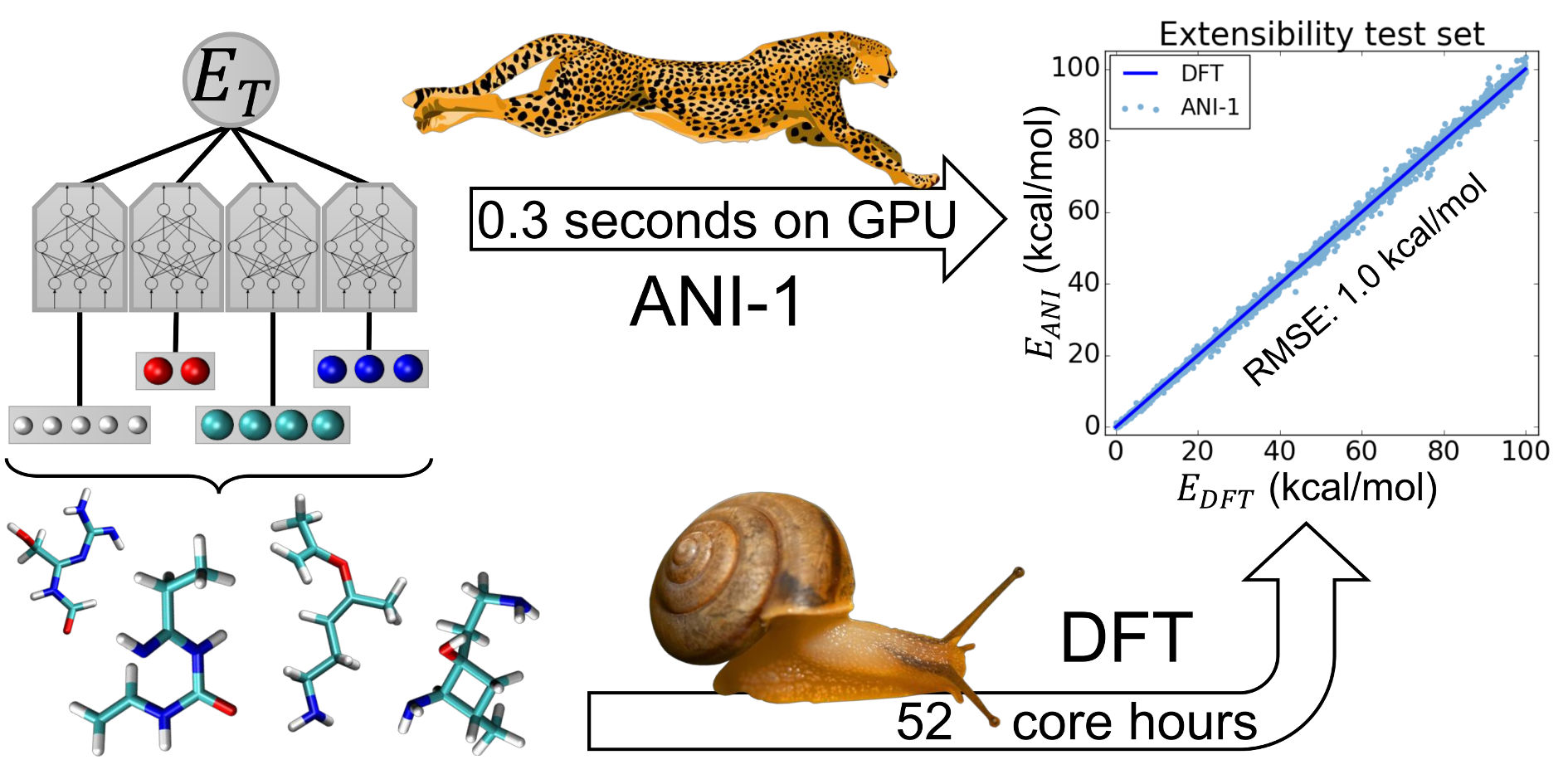 ANI1: 	20M DFT calculations (CHNO)
ANI-1x: 	5M DFT calculations (CHNO)
ANI-1ccx: 0.5M CCSD(T)/CBS (CHNO)
ANI-2x, AIMNet: 9M DFT calculations (CHNOSFCl)

Current development: more chemical elements, charged molecules.
Smith, Justin S., Olexandr Isayev, and Adrian E. Roitberg. "ANI-1: an extensible neural network potential with DFT accuracy at force field computational cost." Chemical science 8.4 (2017): 3192-3203.
Smith, Justin S., et al. "Less is more: Sampling chemical space with active learning." The Journal of chemical physics 148.24 (2018): 241733.
Smith, Justin S., et al. "Approaching coupled cluster accuracy with a general-purpose neural network potential through transfer learning." Nature communications 10.1 (2019): 2903.
Zubatyuk, Roman et al., “Accurate and Transferable Multitask Prediction of Chemical Properties with an Atoms-in-Molecules Neural Network.” Sci. Adv. 2019, 5 (8), eaav6490.
Our computational tasks
DFT calculations for small molecules (ORCA) 
Semiempirical molecular dynamics (XTB)
Molecular docking (AutoDock Vina)

~ 104 – 106 tasks
Short (20s - 2h CPU time)
Small input size (1 – 100 kb)
Portable software stack

=> Ideal for OSG
“Free” opportunistic computational resource
Single core, small memory, small disk, short run time.
Standard workflow
Create inputs for tasks, transfer to submit host.
Transfer to submit host
Write job execution script  
Submit to Condor (or SLURM)
Wait
~ 106 tasks
group several tasks together: all done or all fail
Resubmit failed tasks
Master-worker workflow
Put tasks to a master database.
Write script to perform single task
Launch workers what execute tasks.
Workers communicate with the master (get task, put results)

Data are organized, tasks are independent, computer resource use is efficient
Easy to use
Master-worker implementation
Message queue database (message == task)
Consumers execute tasks (each message should be delivered only once)
Implemented RQ (Redis Queue) Python library
Other alternatives are Celery, Huey2, Dramatiq, Ray, Uber Cherami, and many more.
We did not re-invented the wheel. We made a wheel without bells and whistles that fits our vehicle:
RQ is simple, scalable and customizable
RQ workers need very basic environment
Tasks are simple Python functions
Single-user environment
Task life cycle
configure environment (application software) 
get next job from Redis || die
get extra job data from Redis
execute job
parse results
return results 
repeat
if jobs in Redis and few Condor jobs:
ssh osgconnect condor_submit
sleep
repeat
get MongoDB records
create RQ jobs
Condor Submit
RQ Submit
Worker
Redis
MongoDB
Worker
Worker
Worker
Worker
Collect
User interface:
Put data to MongoDB
rq_submit <query> <job function name> <parameters>
rq info for status of jobs and workers
Find results in MongoDB
get completed RQ jobs
write results to MongoDB
sleep
repeat
Job definition file
campaign: wb97mv

campaign_config:
  func_name: htrq.htrun.scripts.orca.sequential
  job_timeout: 15000  
  args:
    - name: wb97md3bj
      route: |
        ! wB97m-d3bj def2-tzvpp def2/j rijcosx engrad tightscf
        %elprop dipole true quadrupole true end
        %output PrintLevel mini Print[P_DFTD_GRAD] 1 end
        %scf maxiter 256 end
      parsers:
        stdout:
          - htrq.htrun.parser.orca.total_energy
          - htrq.htrun.parser.orca.gradient
          - htrq.htrun.parser.orca.dipole
      keep_files:
        stdout: '{id}_wb97md3bj.out'
        orca.gbw: '{id}_wb97md3bj.gbw’
  kwargs:
    mongo_output_key: wb97mv

submit:
  query:
    wb97mv.wb97md3bj: null
  projection: []
  queue: orca:high
<- job function (run ORCA)
<- what to compute (energy & gradient)
<- how to parse data
<- some results could be stored on file system instead of MongoDB
<- how to store results in MongoDB
<- how to select and submit jobs
RQ job data
Database, ID
Input data (coordinates of atoms, etc.)
Job Python function (e.g. DFT energy + gradient calculation)
Redis key containing parameters of job function  (e.g. DFT functional and basis set)

=> Unique job ID
Worker environment
Python 3.5+   (OCG Connect  CVMFS)
python-rq and python code to execute task  (OSG Connect Stash < 10 MB)
Application software binaries  (OSG Connect Stash < 500 MB)
Performance of RQ
MongoDB, Redis, submit and collect scripts on a single mid-grade workstation (i7, 32GB RAM)

10M tasks in Redis Queue
10,000 workers at a time (probably, could be few times more)
100 jobs/sec
1 Gbps sustained incoming network traffic to Redis

About 20 M CPU core hours consumed on OSG, XSEDE and TACC Frontera with same RQ-based framework!
Acknowledgements
Funding:
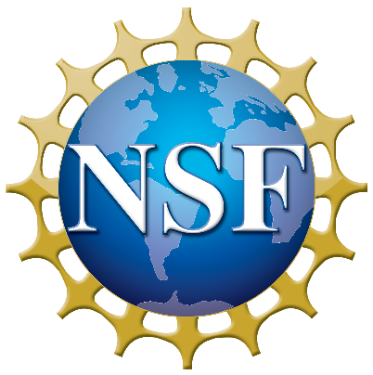 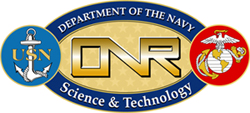 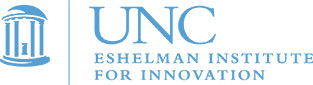 CHE-1802789
HPC Computing:
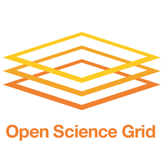 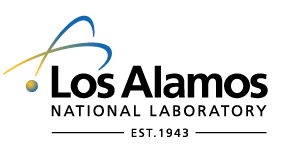 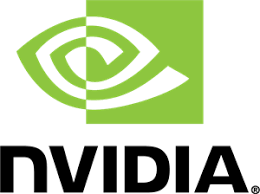 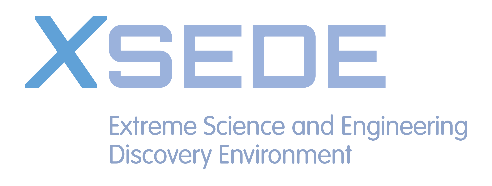